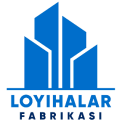 “Бройлер жўжаларини етиштиришни ташкил этиш"
Лойиҳа тавсифи
Лойиҳа манзили
Лойиҳанинг иқтисодий кўрсаткичлари
Лойиҳанинг харажатлар тақсимоти
Қашқадарё вилояти, Ғузор тумани
Жўжалар биринчи 12– 
 14 кунликда тана      
 хароратини бошқара 
 олмайди. Пол ҳарорати 
 ҳаво ҳароратидек жуда 
зарур кўрсаткич, шунинг 
 учун паррандахонани  
 олдиндан иситиш жуда 
 муҳим ҳисобланади. 
 Паррандахонани иссиқ 
 мавсумда 24 соат, совуқ 
 мавсумда 48 соат олдин 
 стабиллаштириш керак 
 бўлади. Ушбу лойиҳа  
 ташаббускори 1 йилда  
 ўртача - 189 000 кг  
 бройлер жўжалари 
 етиштиришни ўз олдига 
 мақсад қилган
Бройлер етиштириш
Ўз-ўзини қоплаш (PP)
Бино қуриш
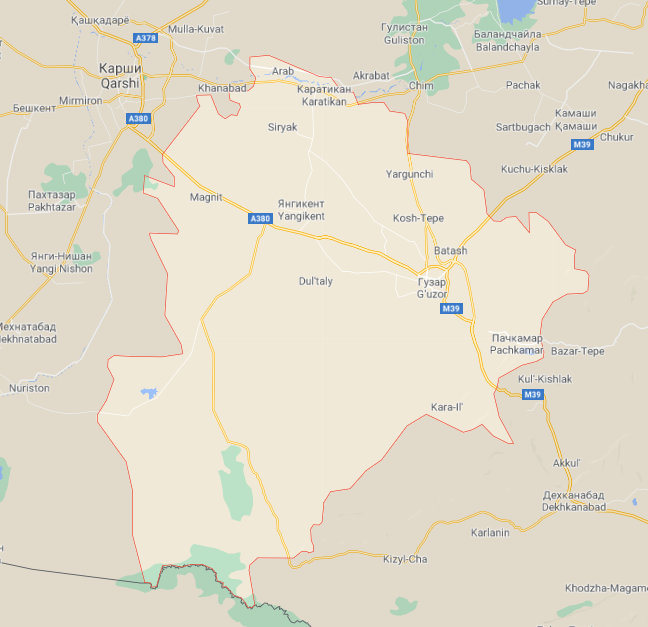 255 млн.
  сўм
26 ой
Ички даромадлилик даражаси(IRR)
Ускуналар хариди
Озуқа ва бошқалар
Соф жорий қиймат (NPV)
84,5 млн.
   сўм
1 310 млн
     сўм
491,8 млн.
   сўм
57%
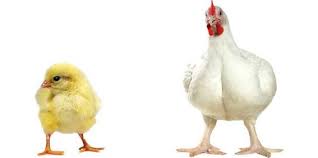 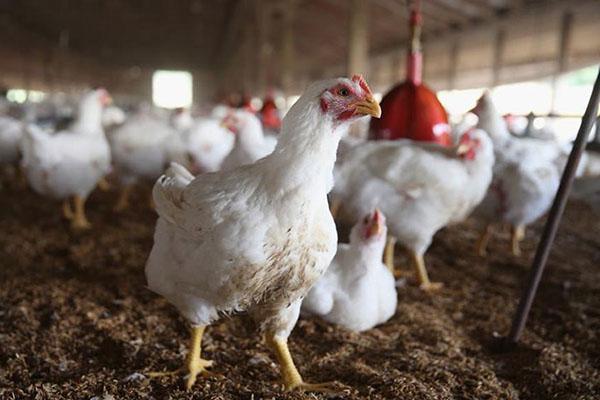 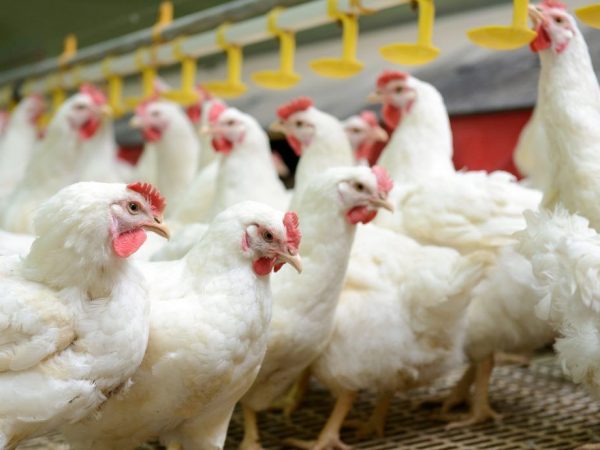 Ишчи ўрин сони
Ўз маблағи
6 нафар
257
Лойиҳа қиймати
МЛН.СЎМ
854,2
Ишга тушиш вақти
Банк кредити
МЛН.СЎМ
2021-2022
597,2
МЛН.СЎМ